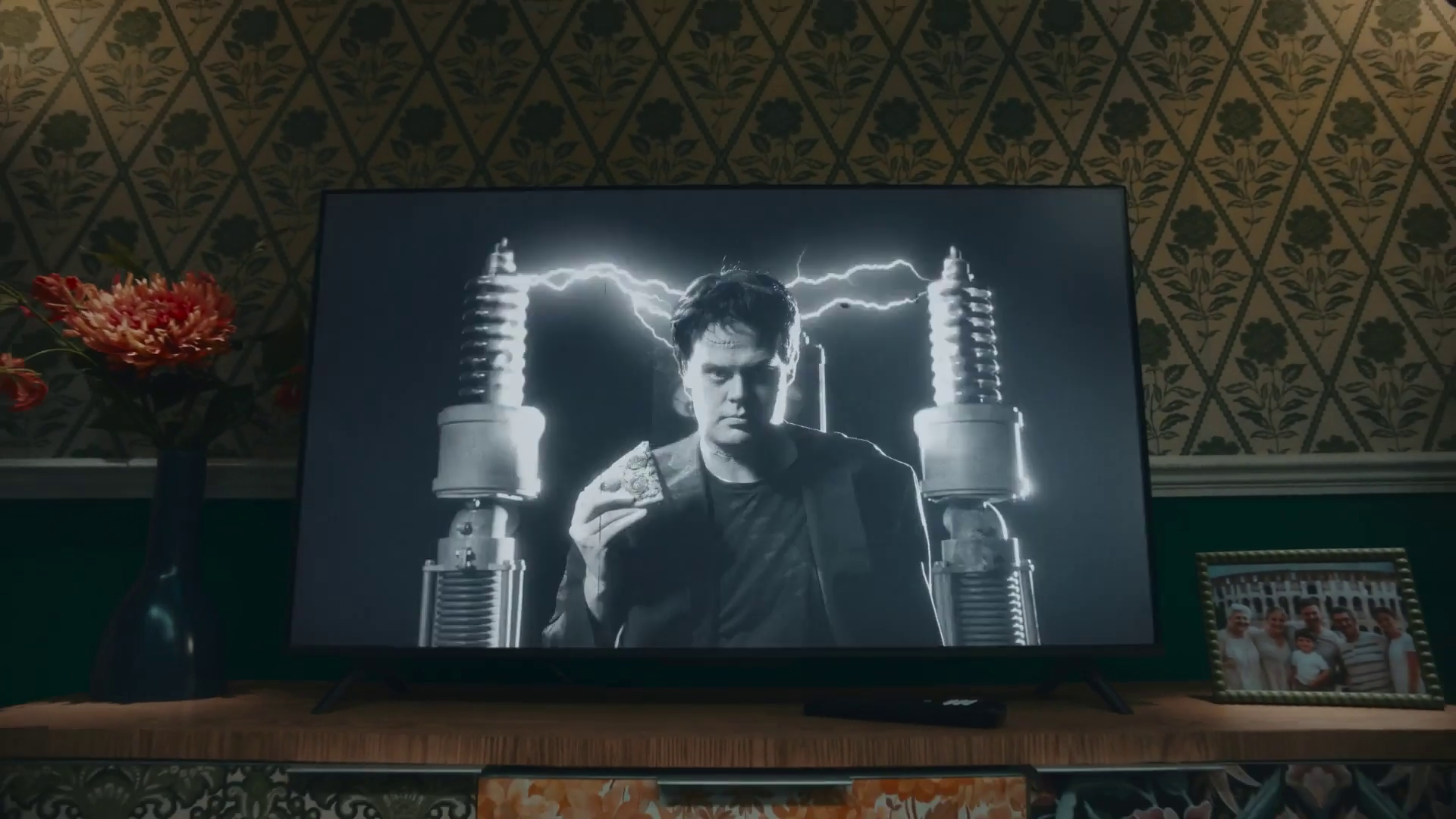 February 2025
Monthly TV viewing report
Goodfella’s, “Goooood”
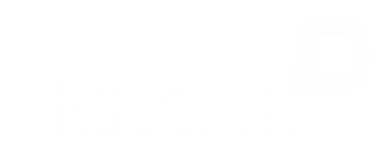 February linear TV facts & figures
Total TV weekly reach %
Total TV viewed per day
Commercial TV viewed per day
Impacts
Individuals
Adults
ABC1 adults
16-34
Men
Women
Housepersons with children
Sources: Barb February 2025, industry standard TV viewing in-home on a TV set. Reach 3min+. 30” equivalent impacts.
[Speaker Notes: February linear TV figures for weekly reach, impacts, total TV viewing hours and commercial TV viewing hours]
Some notable TV moments in February
On 24 February, Channel 4 Go Back to Where You Came From to a pre-broadcast audience of 348k a live audience of 456k and time-shifted audience of 261k.
On 17 February, Channel 5 aired Murder Suspect No.1 to an average audience of 1.97m.
On 23 February, Sky Atlantic launched season 3 of The White Lotus to an average audience of 794k.
On 24 February, ITV1 aired Unforgotten to a pre-broadcast audience of 2.99m a live audience of 1.80m and time-shifted audience of 2.00m.
Source: Barb, February 2025, individuals. Average audience figures, TV set and devices viewing 1-7 days (includes pre-broadcast figures, if applicable).
Top 5 ITV1 programmes
Unforgotten (24 February)6.80 million viewers
Britain’s Got Talent (22 February)6.18 million viewers
The 1% Club (15 February)4.78 million viewers
Coronation Street (10 February)4.74 million viewers
Six Nations Championship (8 February)4.55 million viewers
“Britain’s Got Talent!”, ITV1
Source: Barb, February 2025, individuals. Average audience figures, TV set and devices viewing 1-7 days (includes pre-broadcast figures, if applicable)
[Speaker Notes: Top 5 programmes - ITV]
Top 5 Channel 4 programmes
Gogglebox (14 February)3.06 million viewers
The Great Pottery Throw Down (9 February)2.75 million viewers
Celebrity Hunted (23 February)1.94 million viewers
Kirstie and Phil's Love It or List It (26 February)1.66 million viewers
Top Guns: Inside the RAF (4 February)1.56 million viewers
“The Great Pottery Throw Down”, Channel 4
Source: Barb, February 2025, individuals. Average audience figures, TV set and devices viewing 1-7 days (includes pre-broadcast figures, if applicable)
[Speaker Notes: Top 5 programmes – Channel 4]
Top 5 Channel 5 programmes
Murder Suspect No.1 (17 February)1.97 million viewers
The Good Ship Murder (7 February)1.46 million viewers
Ben Fogle: New Lives in the Wild (4 February)1.35 million viewers
Surgeons: A Matter of Life or Death (19 February)1.32 million viewers
Traffic Cops (10 February)1.15 million viewers
“Surgeons: A Matter of Life or Death”, Channel 5
Source: Barb, February 2025, individuals. Average audience figures, TV set and devices viewing 1-7 days (includes pre-broadcast figures, if applicable)
[Speaker Notes: Top 5 programmes – Channel 5]
Top 5 commercial non-PSB* programmes (non-sport)
Love Island All Stars, ITV2 (9 February)2,31 million viewers
Bergerac, U&Drama (27 February)1.88 million viewers
Married at First Sight UK: The Reunions, E4 (24 February)1.84 million viewers
Boyzone: No Matter What, Sky Documentaries (9 February)1.44 million viewers
The White Lotus, Sky Atlantic (23 February)0.79 million viewers
“Bergerac”, U&Drama
Source: Barb, February 2025, individuals. Average audience figures, TV set and devices viewing 1-7 days (includes pre-broadcast figures, if applicable)
[Speaker Notes: Top 5 programmes – commercial non-public service broadcasting channels]
Top 5 Netflix programmes
Zero Day (20 February)2.28 million viewers
American Murder: Gabby Petito (17 February)2.02 million viewers
The Super Mario Bros. Movie (24 February)1.87 million viewers
Celebrity Bear Hunt (5 February)1.82 million viewers
Kinda Pregnant (5 February)1.08 million viewers
“Zero Day”, Netflix
Source: Barb, February 2025, individuals. Average audience achieved during the first seven days of their availability. Only includes TV set viewing.
[Speaker Notes: Top 5 programmes – Netflix]
Top 5 Amazon Prime Video programmes
Reacher (20 February)2.73 million viewers
Elevation (8 February)0.97 million viewers
UEFA Champions League (11 February)0.87 million viewers
Beast Game (13 February)0.86 million viewers
You are Cordially Invited (30 February)0.79 million viewers
“Reacher”, Amazon Prime Video
Source: Barb, February 2025, individuals. Average audience achieved during the first seven days of their availability. Only includes TV set viewing.
[Speaker Notes: Top 5 programmes – Amazon Prime Video]
Top 5 Disney+ programmes
A Thousand Blows (21 February)0.96 million viewers
High Potential (20 February)0.68 million viewers
Paradise (11 February)0.47 million viewers
Win or Lose (19 February)0.46 million viewers
9-1-1: Lone Star (12 February)0.41 million viewers
“A Thousand Blows”, Disney+
Source: Barb, February 2025, individuals. Average audience achieved during the first seven days of their availability. Only includes TV set viewing.
[Speaker Notes: Top 5 programmes – Disney+]
Top commercial programmes with largest proportion of device viewing
Total audience
2.17m
1.84m
1.29m
1.35m
1.14m
Source: Barb, February 2025, individuals. Average audience figures, TV set and devices viewing up to 7 days post-broadcast. Based on programmes with 1 million+ total TV viewers
[Speaker Notes: Top commercial programmes with largest proportion of device viewing]
Top commercial programmes with largest proportion of pre-broadcast boxset BVOD viewing
Total audience
1.41m
3.16m
6.80m
3.99m
1.07m
Source: Barb, February 2025, individuals. Average audience figures, TV set and devices viewing up to 7 days post-broadcast. Based on programmes with 1 million+ total TV viewers
[Speaker Notes: Top commercial programmes with largest proportion of pre-broadcast boxset BVOD viewing]
Key new to linear TV advertisers in February
Hospice UK143 hospices joined forces for a national campaign launching on TV to increase awareness of the sector.
ZableCredit card brand, Zable, launched its first ‘Out of this World’ TV ad for five weeks across Sky, Channel 4, and ITV. 
Flying ColoursFinancial advisors, Flying Colours, ask What's Your Why for Retirement? in its first ever TV ad.
Zable, Out of this World
[Speaker Notes: New to TV advertisers in February.]